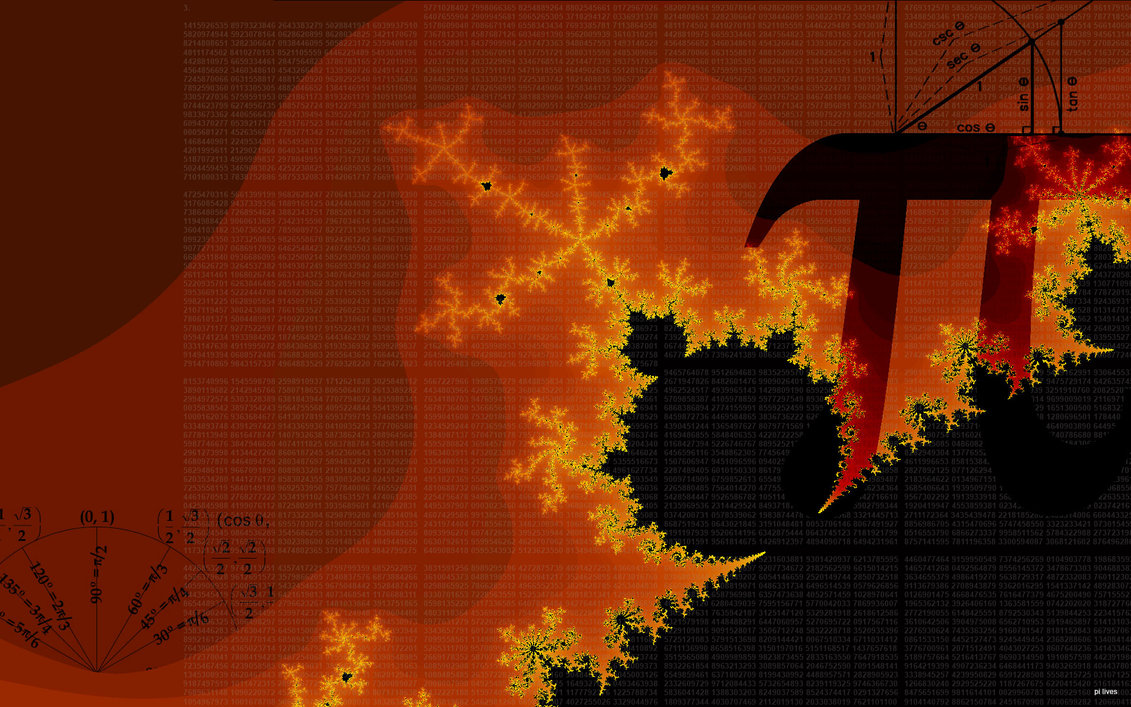 Translations of 
Trigonometric
 Graphs
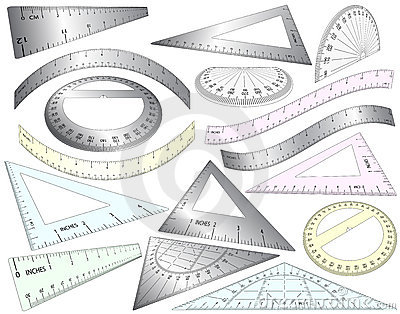 1
Horizontal Translations
Horizontal Translations of a
 Periodic Function is called a Phase Shift
Shifting the graph to the right or to the left
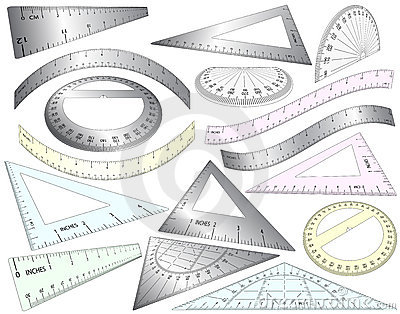 Horizontal Translations
y = sin (θ + 90° )
y = sin θ
y = sin θ
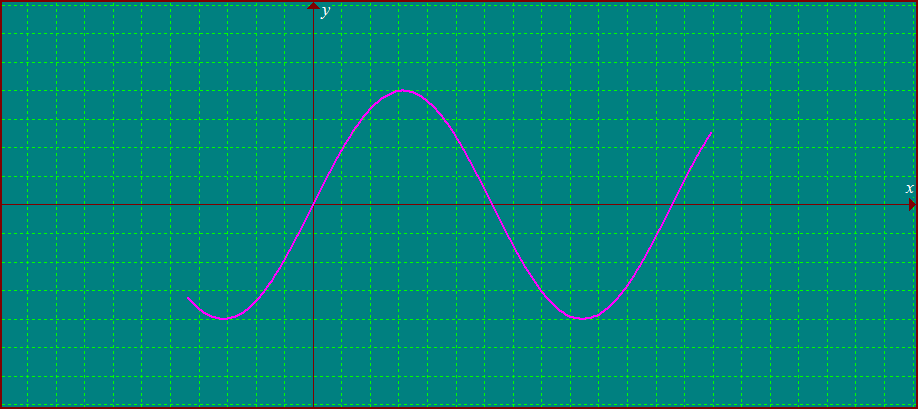 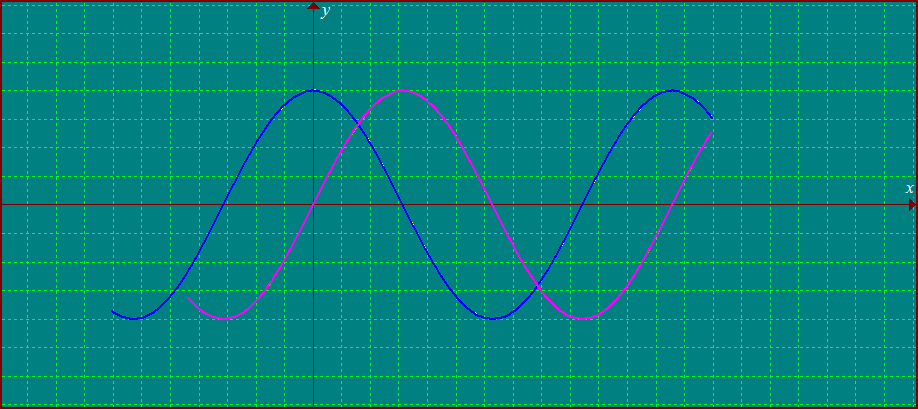 Graph the function of 
y = sin (θ + 90° )
1
-180
-90
90
180
270
360
-1
Shifted 90° to the left
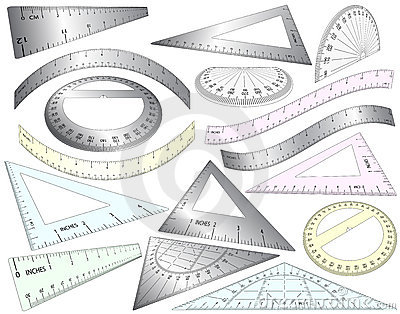 Horizontal Translations
y = sin (θ  –  90° )
y = sin θ
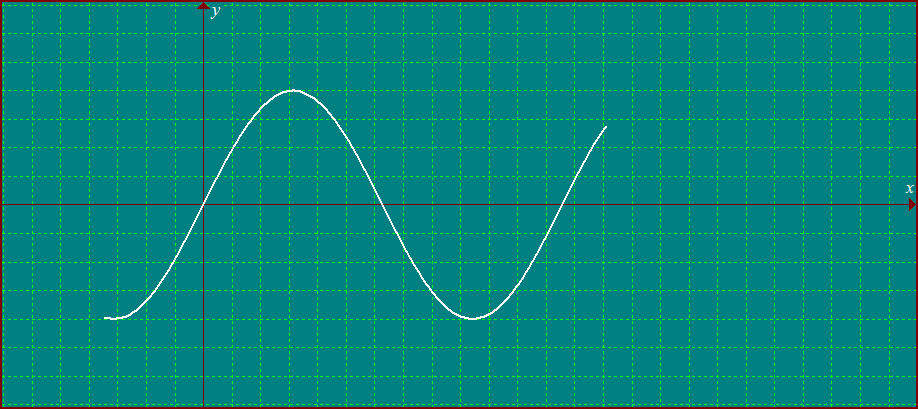 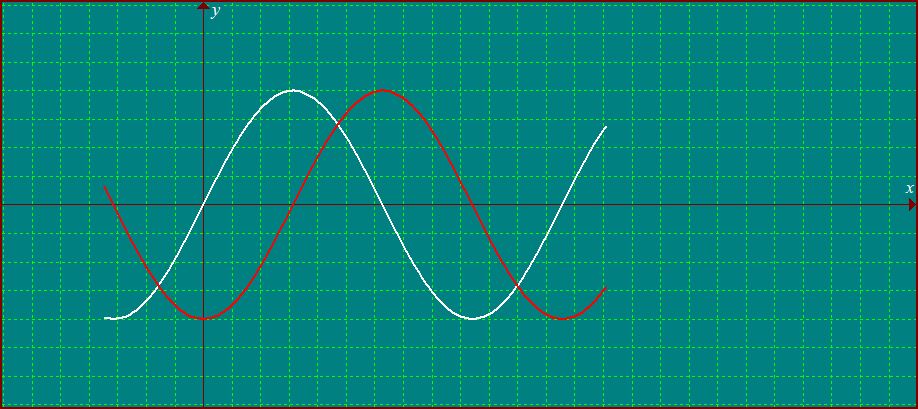 Graph the function of 
y = sin (θ - 90° )
1
-90
90
180
270
360
-1
Shifted 90° to the right
2
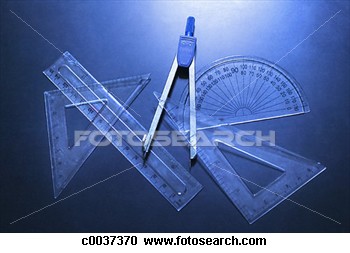 Vertical  Translations
Vertical Translations of a
 Periodic Function is called a Vertical Shift
Shifting the graph upwards
or downwards
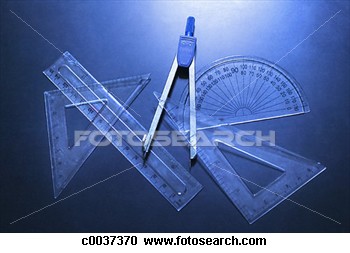 Vertical Translations
y = cosθ +3
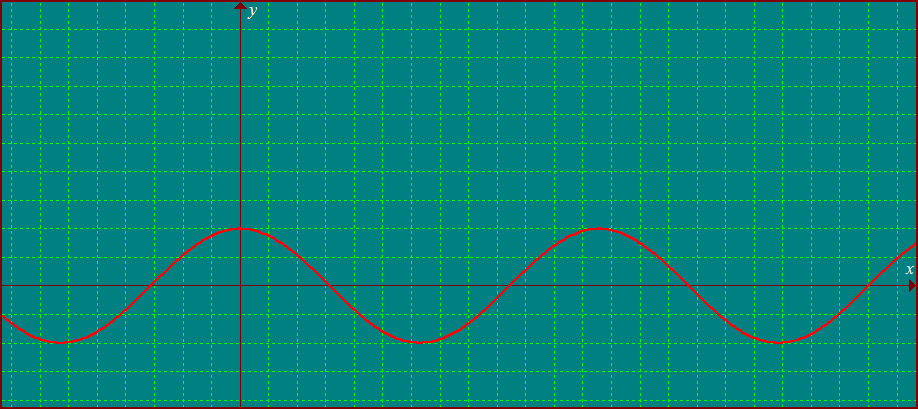 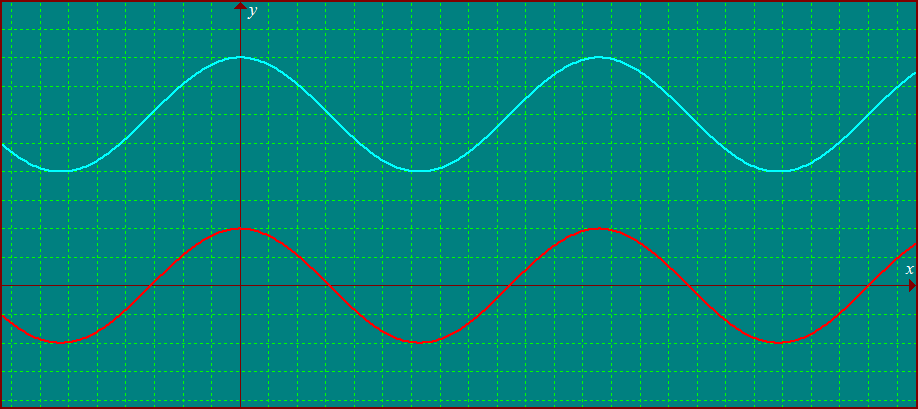 4
Graph the function of 
y = cos θ +3
y = cos θ
2
-90
90
180
270
360
1
-1
Shifted 3 units upwards
y = cos θ
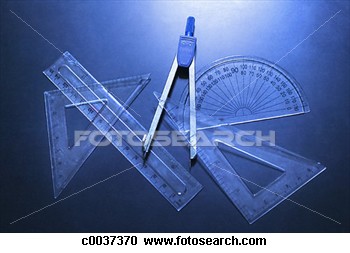 Concept Summary
Amplitude
Vertical Shift
y = a sin b  ( θ  – h ) + k
Period
Phase Shift
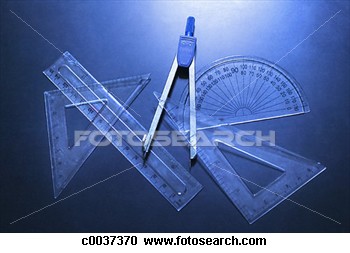 Guides
1
Determine the vertical shift and graph the midline
2
Determine the amplitude and indicate maximum and minimum values
3
Determine the period  and graph the function
4
Determine the phase shift and translate the graph
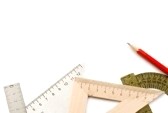 1
2
3
4
Determine the amplitude and indicate maximum and minimum values
Determine the period  and graph the function
Determine the phase shift and translate the graph
Determine the vertical shift and graph the midline
State the amplitude, period, phase shift and vertical shift for
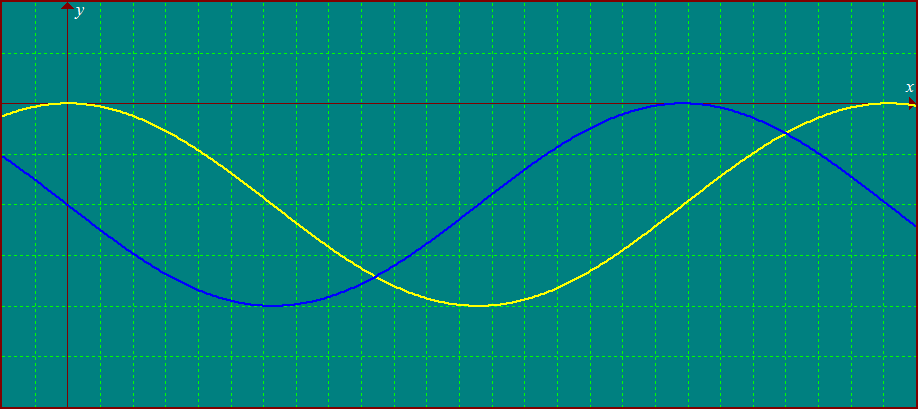 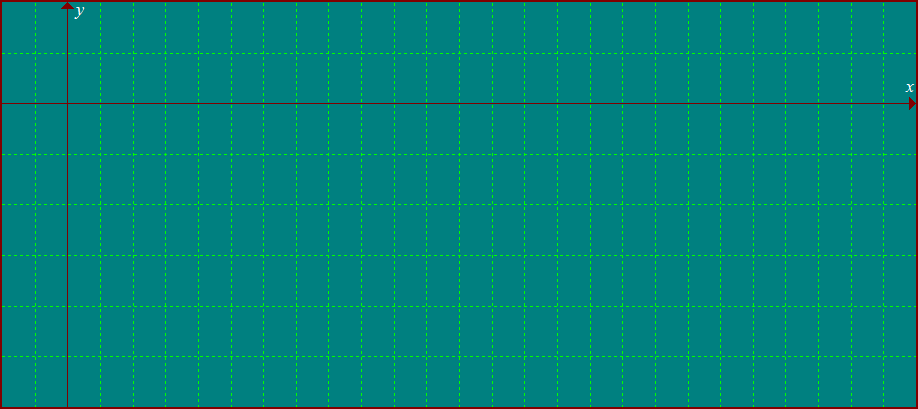 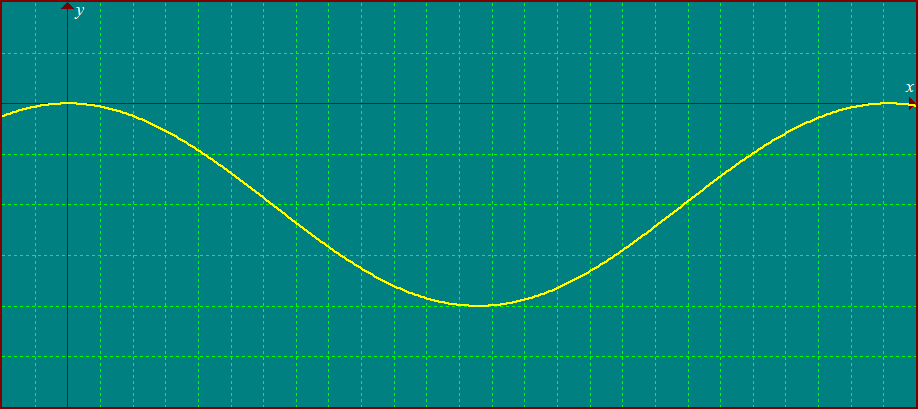 Amplitude 
= 2 
Max = -2 +2 = 0
Mini = -2 – 2 = - 4
vertical shift 
= – 2 
Midline is 
y = – 2
Period  =
Phase shift 

=

To the left
0
0
π
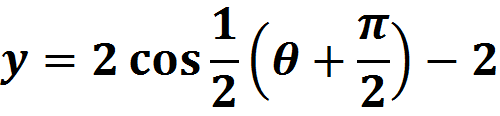 2π
3π
4π
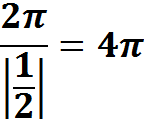 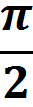 -4
-4
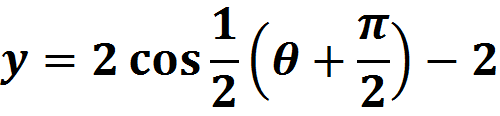